Impact of Emission Height Uncertainty on Aerosol Distribution
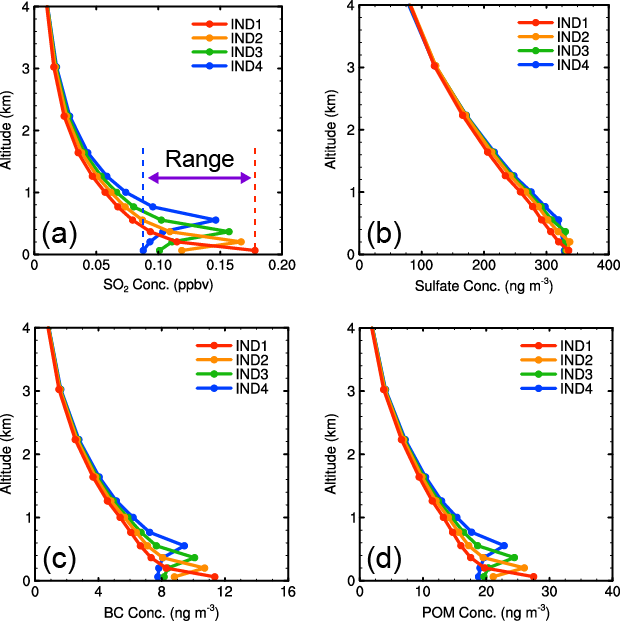 Objective
Examine the impact of anthropogenic emission injection height uncertainty on global sulfur dioxide (SO2) and aerosol distributions in the atmosphere.
Approach
Perform a simulation with various assumptions for the injection heights of aerosols and a precursor gas (SO2) in the Community Atmosphere Model version 5 (CAM5).
Impact
Understanding how to compare models and observations is important for evaluating SO2 and aerosol concentration and distribution.
Uncertainty in assumed effective emission height strongly affects SO2 and aerosol concentration and vertical profile. 
Because of the strong impact on SO2 concentrations, uncertain emission height is a confounding factor in evaluating model behavior against observations.
Uncertainty also impacts interpretation of satellite data.
Absorbing Aerosols (ng m-3)
POM (ng m-3)
Global mean vertical concentrations profiles of (a) SO2 (ppbv), (b) sulfate (ng/m3), (c) absorbing aerosols (ng/m3), and (d) primary organic matter (POM; ng/m3) over land; particles and gases contributed by industrial emissions injected into model layers 1 to 4 (IND1, IND2, IND3, and IND4).
Yang Y, SJ Smith, H Wang, S Lou, and PJ Rasch. 2019. “Impact of Anthropogenic Emission Injection Height Uncertainty on Global Sulfur Dioxide and Aerosol Distribution,” Journal of Geophysical Research: Atmospheres, 124:4812–4826. DOI: 10.1029/2018JD030001